Online Course-Taking and Success at Foothill and De Anza
Rachel Baker
Daniel Klasik
Stanford Graduate School of Education
1
[Speaker Notes: This is a first shot using only one term of data
Limited variables—if there’s something you’re interested in, it’s probably not in our data.
We are planning to follow up with multiple terms
We’re looking for feedback on other things that we should look at and other ideas of things we want to do moving forward
We’re looking at it from enrollment and success perspective trying to help answer the question: What should we do about these low success rates?
Other things we have on tap: focus groups, larger research agenda (right at beginning) 
(what kind of information students use when choosing major or program of study)]
Course SuccessFoothill-De Anza, Fall 2012
2
[Speaker Notes: Differences in outcomes could be due to:
-different classes are offered online and in-person
-different students opt to take classes online
-online classes cause students to do worse]
Main Questions
What courses are offered online?
Who takes them?
Who completes them successfully?
3
Main Questions
What courses are offered online?
Who takes them?
Who completes them successfully?
4
Departments Ranked by Enrollment
5
Math (9816)
Physical Ed. (7663)
English (6954)
Accounting (3088)
Biology (2982)
Psychology (2981)
History (2931)
ESL (2823)
Music (2684)
Anthropology (2374)
Business (2326)
Art (2317)
Economics (2184)
Intercult. Stud. (1757)
Chemistry (1730)
Political Science (1679)
Counseling (1592)
Speech (1586)
Philosophy (1581)
Sociology (1421)
Humanities (1385)
Comp.  Info. Sys. (1272)
Astronomy (1188)
Child Dev. (1149)
Non-Cred: Bas. Sk.(977)
Reading (934)
Physics (930)
Dance (877)
Health Tech.(850)
Geography (835)
Enviro. Studies (827)
Photography (827)
Enviro. Sci. (826)
Film & TV Prod. (740)
Communications (740)
Auto. Tech.  (701)
Human Dev. (693)
Phy. Ed. Adapted (687)
Spanish (676)
Computer Sci.  (655)
Child Dev. (637)
CAD & Dig. Im. (613)
Computer App. (591)
Nursing  (580)
Japanese (513)
Theater Arts (488)
Admin. Of Justice (480)
Health (469)
Vet. Tech. (458)
Spec. Ed. (429)
Nutrition (428)
Career & Life Planning (414)
Paralegal (403)
Dental Hygiene (369)
Int. Studies (361)
Skills (360)
Language Arts (357)
Allied Health Ser. (348)
Graph. & Inter. Des. (330)
Radiologic Tech. (323)
Prim. Care Assoc. (309)
Learn in New Media (299)
Mandarin (299)
Manuf. & CNC Tech. (298)
Respiratory Ther. (295)
Environ. Hort. & Des (292)
Peace Officer (288)
Performing Arts (240)
Video Arts (229)
Guidance (224)
Social Science (204)
Geology (201)
Diag. Med. Sono. (197)
French (193)
Adapted Learn: Comm. (187)
Pharmacy Tech. (187)
Journalism (183)
Meteorology (174)
Adapted Learn.: Trans (163)
Real Estate (163)
Dental Assisting (160)
Emerg. Med. Tech (153)
Women’s Studies (131)
Sign Language (125)
Media Studies (118)
Library (113)
Korean (113)
Engineering (106)
EMT: Para. (90)
Vietnamese (86)
Fine Arts (70)
Learn. Assis. (69)
Adapt. Learn: LD (41)
Persian (41)
Linguistics (40)
Tech. Writing (39)
Gerontology (38)
Hindi (38)
Russian (34)
Phsy. Sci. Math & Eng (31)
Journeyman (15)
Apprent.: Sheet Met.(11)
NC: Parenting (5)
Military: ROTC (3)
Apprent.: Sound (1)
6
[Speaker Notes: Across both campuses, number of students enrolled in all sections in each department]
Math (9816)
Physical Ed. (7663)
English (6954)
Accounting (3088)
Biology (2982)
Psychology (2981)
History (2931)
ESL (2823)
Music (2684)
Anthropology (2374)
Business (2326)
Art (2317)
Economics (2184)
Intercult. Stud. (1757)
Chemistry (1730)
Political Science (1679)
Counseling (1592)
Speech (1586)
Philosophy (1581)
Sociology (1421)
Humanities (1385)
Comp.  Info. Sys. (1272)
Astronomy (1188)
Child Dev. (1149)
Non-Cred: Bas. Sk.(977)
Reading (934)
Physics (930)
Dance (877)
Health Tech.(850)
Geography (835)
Enviro. Studies (827)
Photography (827)
Enviro. Sci. (826)
Film & TV Prod. (740)
Communications (740)
Auto. Tech.  (701)
Human Dev. (693)
Phy. Ed. Adapted (687)
Spanish (676)
Computer Sci.  (655)
Child Dev. (637)
CAD & Dig. Im. (613)
Computer App. (591)
Nursing  (580)
Japanese (513)
Theater Arts (488)
Admin. Of Justice (480)
Health (469)
Vet. Tech. (458)
Spec. Ed. (429)
Nutrition (428)
Career & Life Planning (414)
Paralegal (403)
Dental Hygiene (369)
Int. Studies (361)
Skills (360)
Language Arts (357)
Allied Health Ser. (348)
Graph. & Inter. Des. (330)
Radiologic Tech. (323)
Prim. Care Assoc. (309)
Learn in New Media (299)
Mandarin (299)
Manuf. & CNC Tech. (298)
Respiratory Ther. (295)
Environ. Hort. & Des (292)
Peace Officer (288)
Performing Arts (240)
Video Arts (229)
Guidance (224)
Social Science (204)
Geology (201)
Diag. Med. Sono. (197)
French (193)
Adapted Learn: Comm. (187)
Pharmacy Tech. (187)
Journalism (183)
Meteorology (174)
Adapted Learn.: Trans (163)
Real Estate (163)
Dental Assisting (160)
Emerg. Med. Tech (153)
Women’s Studies (131)
Sign Language (125)
Media Studies (118)
Library (113)
Korean (113)
Engineering (106)
EMT: Para. (90)
Vietnamese (86)
Fine Arts (70)
Learn. Assis. (69)
Adapt. Learn: LD (41)
Persian (41)
Linguistics (40)
Tech. Writing (39)
Gerontology (38)
Hindi (38)
Russian (34)
Phsy. Sci. Math & Eng (31)
Journeyman (15)
Apprent.: Sheet Met.(11)
NC: Parenting (5)
Military: ROTC (3)
Apprent.: Sound (1)
Math (9816)
Physical Ed. (7663)
English (6954)
Accounting (3088)
Biology (2982)
7
Departments Ranked by Enrollmentin Online Courses
8
Music (1438)
Comp. Info. Sys. (1272)
Accounting (1244)
English (1137)
Business (1003)
Psychology (930)
Computer Sci. (655)
Art (609)
History (604)
Comp. Applic. (557)
Sociology (550)
Economics (540)
Communications (478)
Phys. Ed. (430)
Anthropology (406)
Poli. Sci. (380)
Intercul. Stud. (369)
Geography (351)
Math (349)
Philosophy (338)
Photography (292)
Graph & Inter. Des. (277)
CAD & Dig. Imag. (276)
Allied Health Sci. (271)
Health Tech. (244)
Environ. Stud. (233)
Humanities (220)
Video Arts (205)
Career & Life Plan. (192)
Biology (158)
Child Dev. (120)
Media Studies (118)
Library (113)
Child Dev. (104)
Health (96)
Dental Hygiene (95)
Diag. Med. Sono. (72)
Dance (72)
Fine Arts (70)
Journalism (65)
Counseling (63)
Theater Arts (57)
Social Science (55)
Dental Assist. (55)
Spec. Ed. (54)
Nutrition (49)
Manuf. & CNC Tech. (45)
Human Devel. (40)
Tech. Writing (39)
Environ. Sci. (38)
Women’s Studies (37)
ESL (34)
Learn in New Media (9)
Phys. S., Math & Eng (8)
Learn. Assist. (6)
Nursing (5)
Admin. of Justice (3)
Paralegal (2)
French (1)
9
Music (1438)
Comp. Info. Sys. (1272)
Accounting (1244)
English (1137)
Business (1003)
Psychology (930)
Computer Sci. (655)
Art (609)
History (604)
Comp. Applic. (557)
Sociology (550)
Economics (540)
Communications (478)
Phys. Ed. (430)
Anthropology (406)
Poli. Sci. (380)
Intercul. Stud. (369)
Geography (351)
Math (349)
Philosophy (338)
Photography (292)
Graph & Inter. Des. (277)
CAD & Dig. Imag. (276)
Allied Health Sci. (271)
Health Tech. (244)
Environ. Stud. (233)
Humanities (220)
Video Arts (205)
Career & Life Plan. (192)
Biology (158)
Child Dev. (120)
Media Studies (118)
Library (113)
Child Dev. (104)
Health (96)
Dental Hygiene (95)
Diag. Med. Sono. (72)
Dance (72)
Fine Arts (70)
Journalism (65)
Counseling (63)
Theater Arts (57)
Social Science (55)
Dental Assist. (55)
Spec. Ed. (54)
Nutrition (49)
Manuf. & CNC Tech. (45)
Human Devel. (40)
Tech. Writing (39)
Environ. Sci. (38)
Women’s Studies (37)
ESL (34)
Learn in New Media (9)
Phys. S., Math & Eng (8)
Learn. Assist. (6)
Nursing (5)
Admin. of Justice (3)
Paralegal (2)
French (1)
Music (1438)
Comp. Info. Sys. (1272)
Accounting (1244)
English (1137)
Business (1003)
10
[Speaker Notes: Given the differences we’ve seen in how many online classes different departments offer, it’s important to note that different kinds of students enroll in different departments.  So we might see differences in outcomes between in-person and online course takings because the courses offered online are different or because the students who sort into these departments are different.]
What types of courses are offered online?
Overall 26.4% of courses are offered online
About two-thirds of these are offered only online
17.3% of sections are online
Average online section size is 28.0 students
26.7 students in in-person courses
3.3% of online sections are pre-collegiate
17.8%  of in-person sections are pre-collegiate
33% of online sections are STEM
27% of in-person sections are STEM
11
[Speaker Notes: -classes that are offered online have fewer sections that classes that are offered in person and/or
-classes that are offered both online and in person have more in person]
Main Questions
What courses are offered online?
Who takes them?
Who completes them successfully?
12
Who takes online courses?
13
[Speaker Notes: Online course takers are slightly more female and foreign.]
Who takes online courses?
14
[Speaker Notes: Same trends hold when we look only at full time students.]
Who takes online courses?
All students took at least one class online
All students
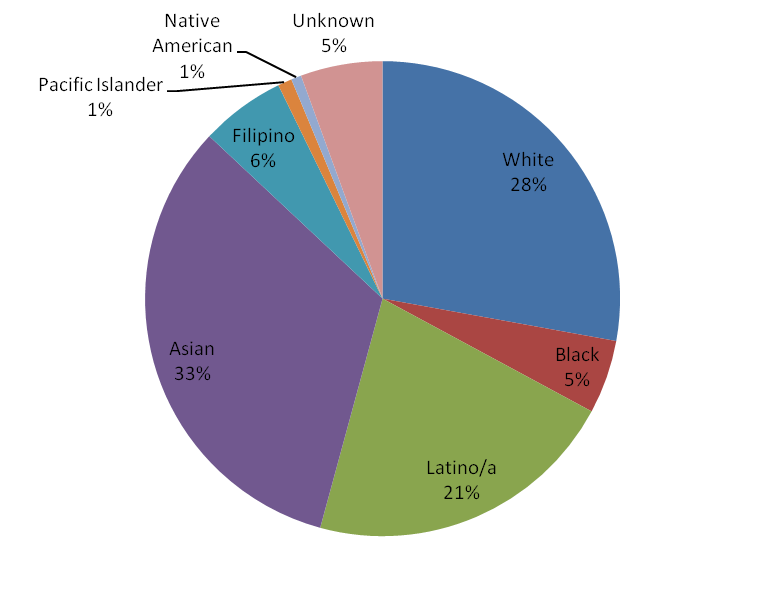 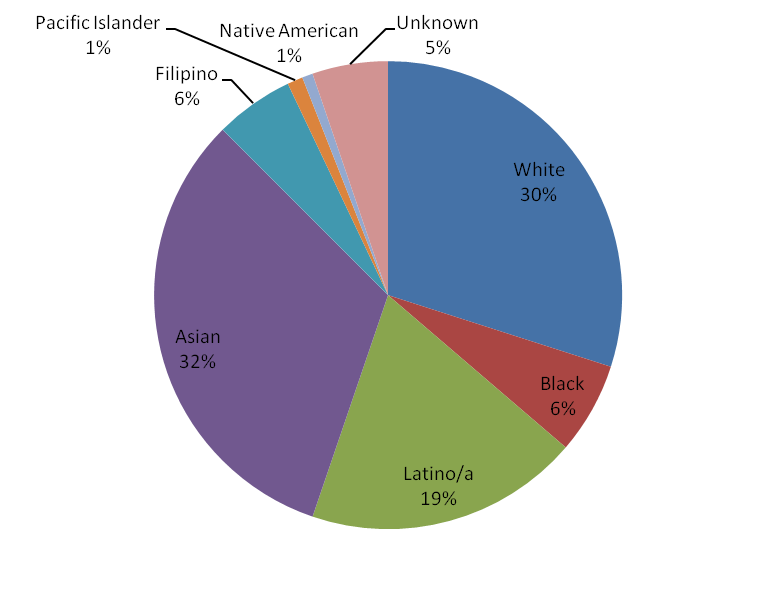 15
[Speaker Notes: Online course takers tend to be more white and black and less latino and asian.]
Who takes online courses?
All students who attempted at least 12 credits
All students who attempted at least 12 credits and took at least one class online
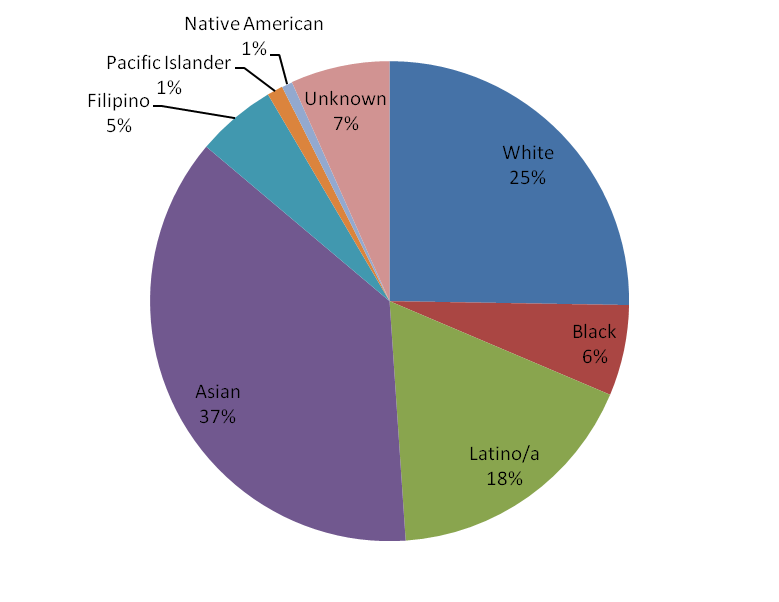 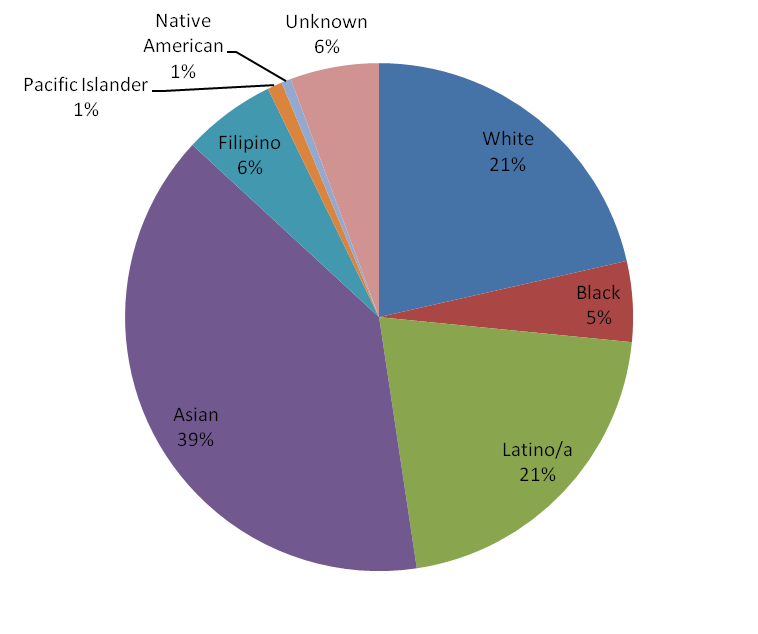 16
Are students* who take online classes different in their registration patterns?
* Only students who complete the class and do not withdraw
17
[Speaker Notes: Definitions:
Registered late- registered a week or more after the first day of classes
Registered first week- registered between the first day of classes and 6 days later
Registered last week- registered in the last week before classes started
Regiestered on time- registered more than a week before classes started17
later (last class students add is online?)]
Some students take online courses because they have to—others have a choice.
Do these two groups of students differ?
18
Enrollments in online only and “choice” classes
19
[Speaker Notes: We see the trends exacerbated:
-even more female
-Register later
-more black
-less Asian 
(Latino and white trends aren’t quite as clear)]
Main Questions
What courses are offered online?
Who takes them?
Who completes them successfully?
20
Who is successful in online courses?
21
[Speaker Notes: Groups of three bars by demographic characteristic
Male
Zip codes above median
races

Within those groups: success rates for in-person, courses offered online only and online by choice.

Clear trend that everyone does worse in online classes
Choose-online always worse than have-to-online]
Who is successful in online courses?
22
[Speaker Notes: Biggest differential:
-black (seems to be due to both more failures and more withdrawals)
-Latino (seems to be more withdrawals)
-Native American (big change in withdrawals)
-Pacific Islander (big change in withdrawals)]
Who is successful in online courses?
23
[Speaker Notes: Don’t have rates of withdrawal because we don’t have registration times for students who eventually withdraw

Again-online has lower success rate
Especially true for students who register late- blue slope down is steeper (and choose to take a class online)]
Taking multiple factors into account
24
[Speaker Notes: We know each of these factors on their own may be associated with success in online courses. Can we learn more by accounting for lots of things at once? (for example, maybe Asian students do better than white students, but maybe it is because they take courses that are harder to pass.). 

Regression- like holding all characteristics (number of classes taking, % online, gender, time of registration…) the same and then varying one at a time (varying race, for example).  Then we can see for similar students if this one characteristic matters.  And our model allows us to see if this characteristic matters particularly in online classes.

For those of you who are statistically inclined, we ran a multivariate regression.  Dependent variable- success (or withdrawal) on a number of characterstics, and then all of these characteristics interacted with the class being online.  It is these interaction coefficients that tell us if particular demographic traits matter especially in online classes.  I’m not going to be using any of this statistical language here on out.]
Major limitations of this analysis:
Don’t have out of school factors 
We don’t have any information about prior academic achievement
We’re using zip code as a crude proxy for SES
Some of the data are self-reported
We’re only using one term of data
We don’t have time of registration data for all students (particularly those who eventually withdrew)
25
[Speaker Notes: Other things we control for]
Can we predict persistence in online courses?
Relative to white students:
Latino students are
1.8% more likely to withdraw from an in-person class
4.4% more likely to withdraw from an online class.
Black students are 
3.7% more likely to withdraw from an in-person class
6.5% more likely to withdraw from an online class
Withdrawal from pre-collegiate (vs. college-level) class is
Less likely if it is in person
More likely if it is online
Foreign students are less likely to withdraw from all classes; particularly true for online classes
26
[Speaker Notes: Remember- this is holding all else equal.  These are students who are taking the same number of classes in the same subject…]
Can we predict persistence in online courses?
The higher percentage of online courses a student takes, the more likely they are to drop a class, particularly if it is online

Male students more likely than female students to withdraw from a class, same in both formats.
Asian students less likely than white students to withdraw from a class, same in both formats.
27
[Speaker Notes: Two characteristics where gap doesn’t change: male and Asian]
Examples- estimated probability of completing a class for:
A white female taking a college level English class online (attempting 12+ credits, taking 50% of classes online, registered for the class on time)

Same as #1 except a white male

Same as #1 except a black female

Same as #1 except a Latina

Same as #1 except a math class
88%
86%
82%
84%
81%
28
[Speaker Notes: Probability of a black male completing a math course: 73%]
Can we predict success* in online courses?
Compared to white students:
Black students are:
12.5% less likely to succeed in-person
18.0% less likely to succeed online
Latino students are:
 8.6% less likely to succeed in-person
10.7% less likely to succeed online
Compared to those registering on time:
Late-registrants are:
7.6% less likely to succeed in-person
13.6% less likely to succeed online
The higher percentage of courses a student takes online, the less likely they are to succeed in an online course:
14% less likely to succeed if 75% of their classes are online
*success is defined as earning a grade above a C, conditional on finishing
29
[Speaker Notes: Controlling for everything else
…of students who finish the term]
Can we predict success* in online courses?
No differential success rate in online vs. in-person classes based on:
Gender
Citizenship
Being Asian
Zip code wealth
30
Examples- estimated probability of getting a passing grade (conditional on finishing the class) for:
A white female taking a college level English class online (attempting 12+ credits, taking 50% of classes online, registered for the class on time)

Same as #1 except a white male

Same as #1 except a black female

Same as #1 except a Latina

Same as #1 except a math class

Same as #1 except registered late
89%
86%
71%
78%
74%
75%
31
[Speaker Notes: Black male taking a math class, registered late: 29%]
Summary
Online courses not evenly distributed among all departments
Fewer pre-collegiate
More STEM
Compared with in-person classes, students who take online classes are more likely to:
Be Black 
Be White
Disproportionately less likely to succeed in online classes:
Latino Students
Black students
Late registrants
32